UGLY DUCKLING PROJECT
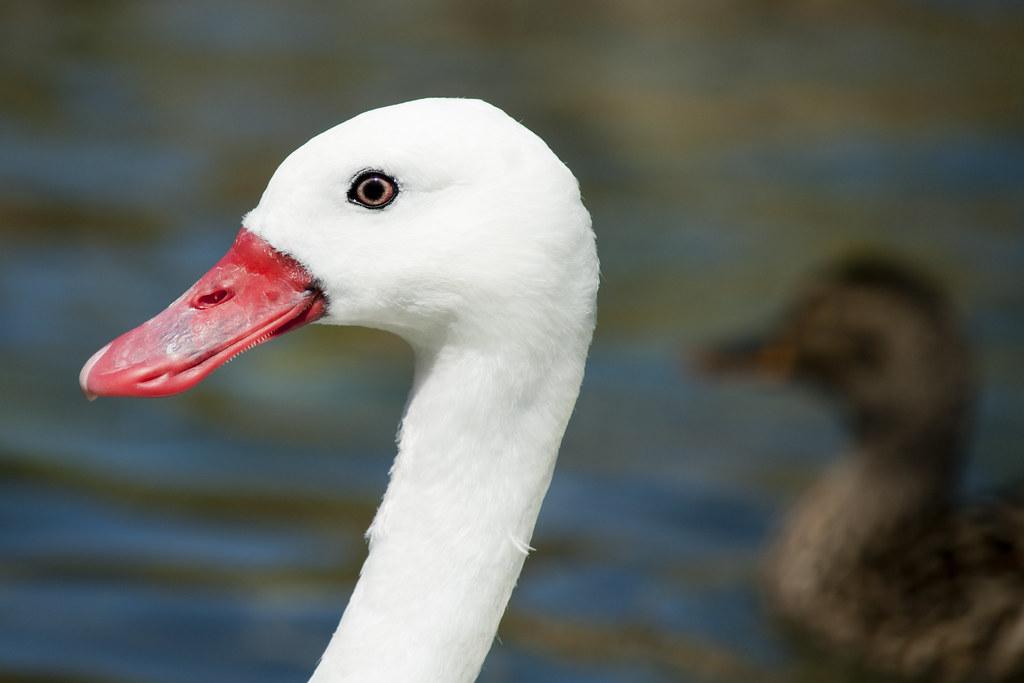 Ugly duckling project
What animal is it?
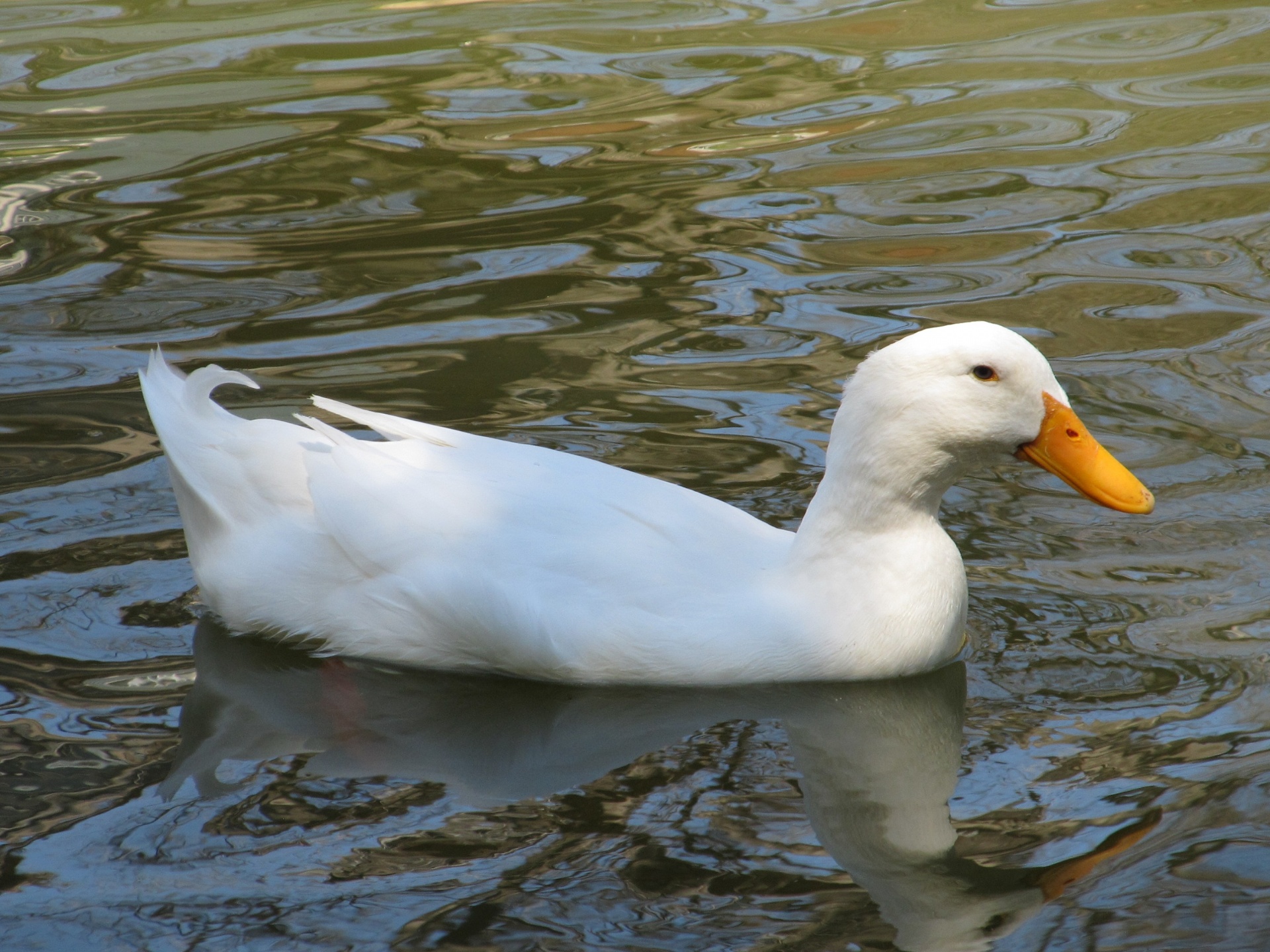 It is a DUCK.
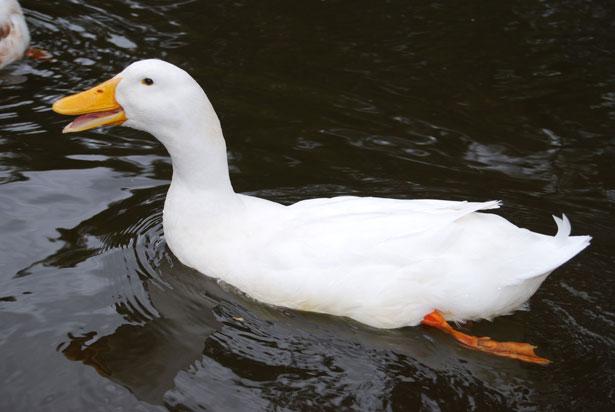 What animal is this?
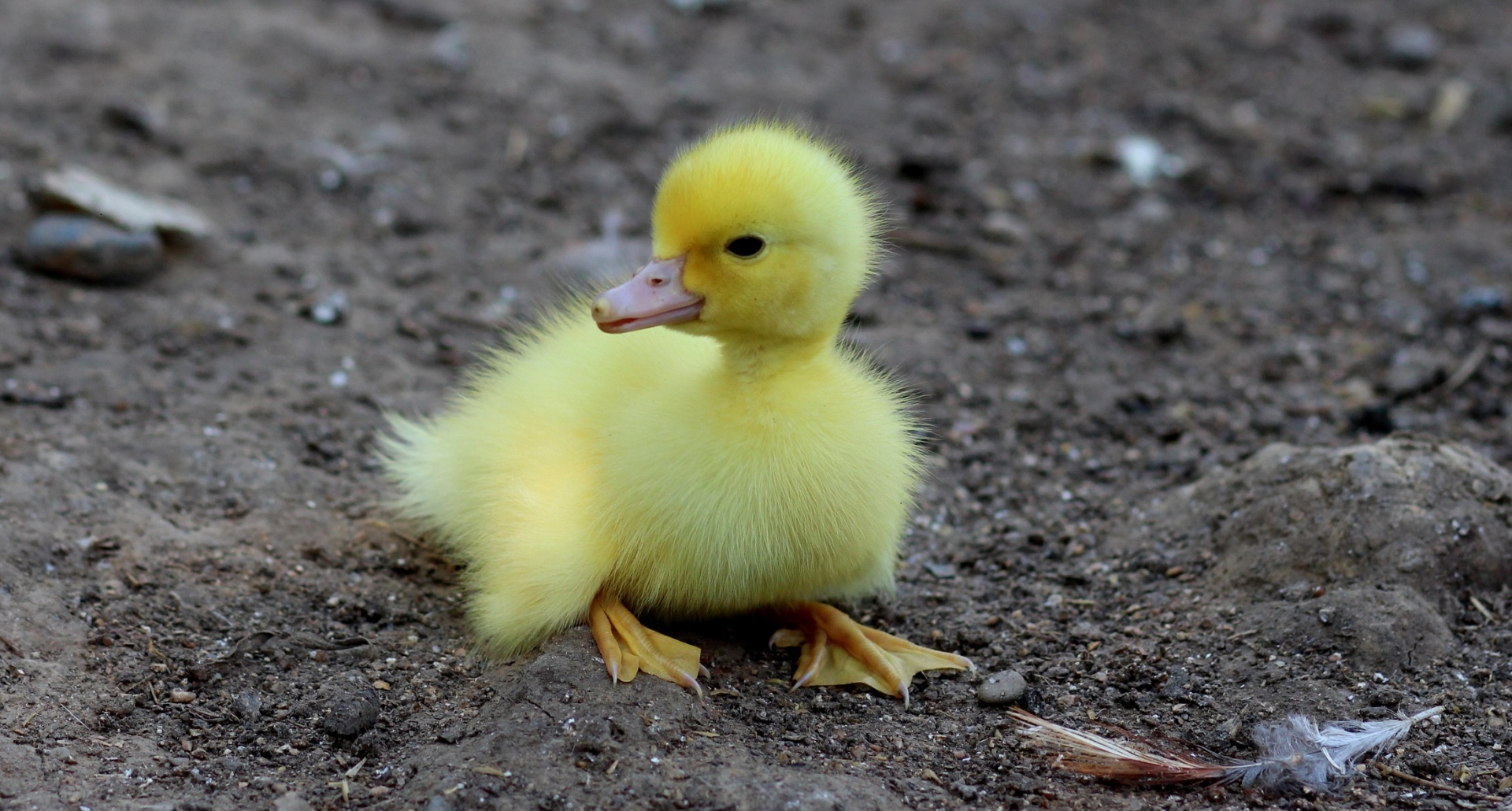 It is a DUCKLING.
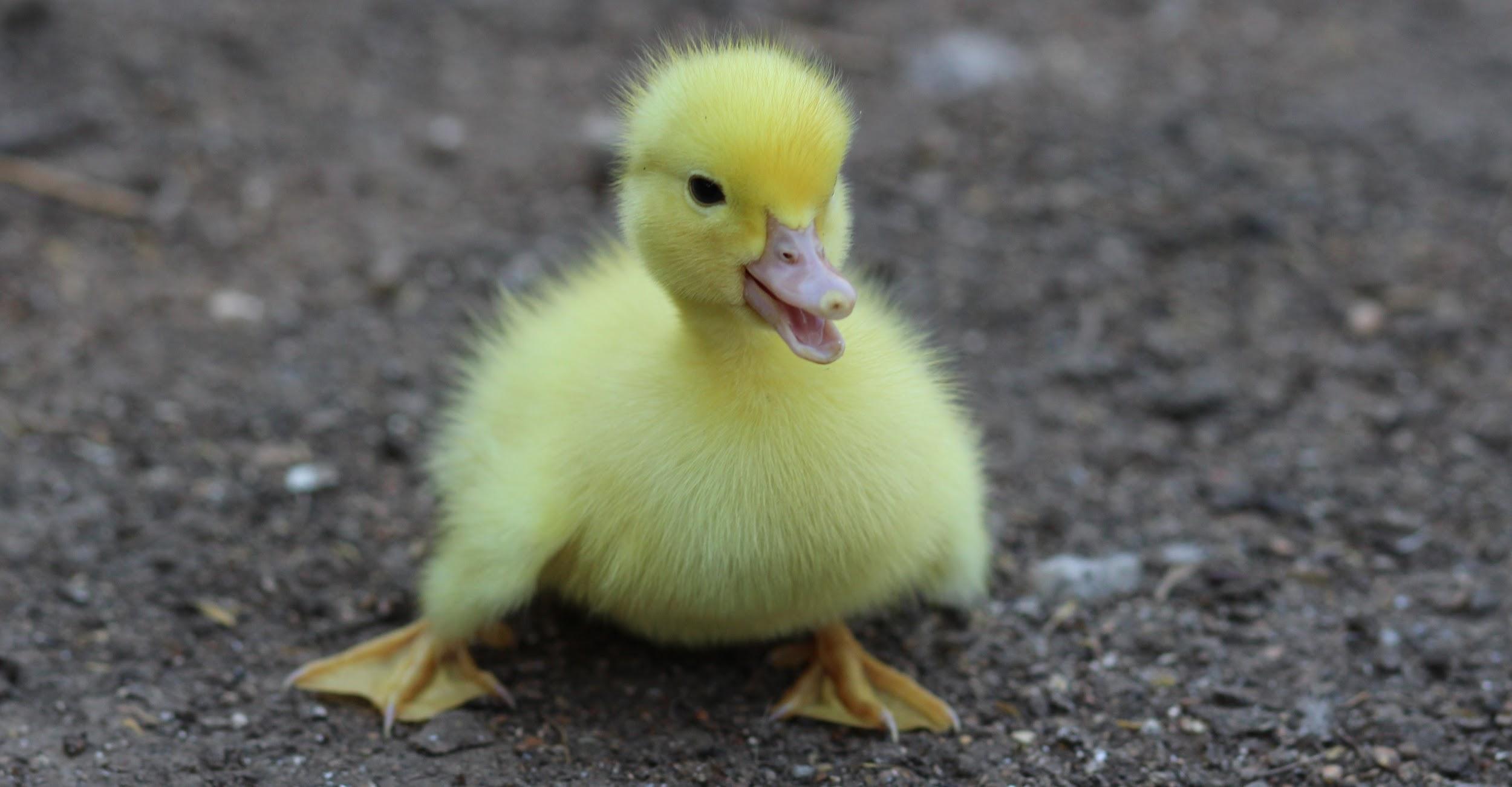 What is this?
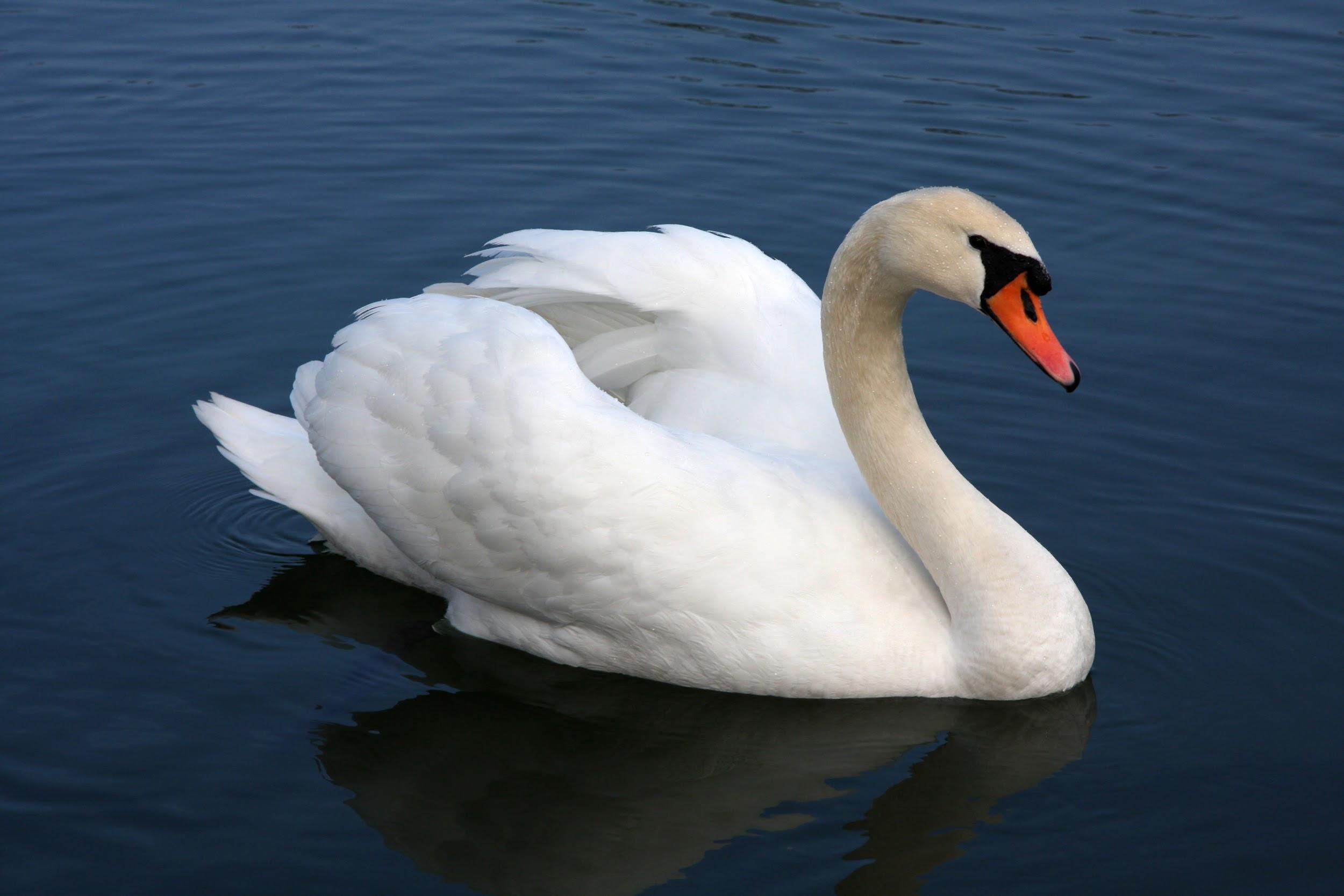 It is a SWAN.
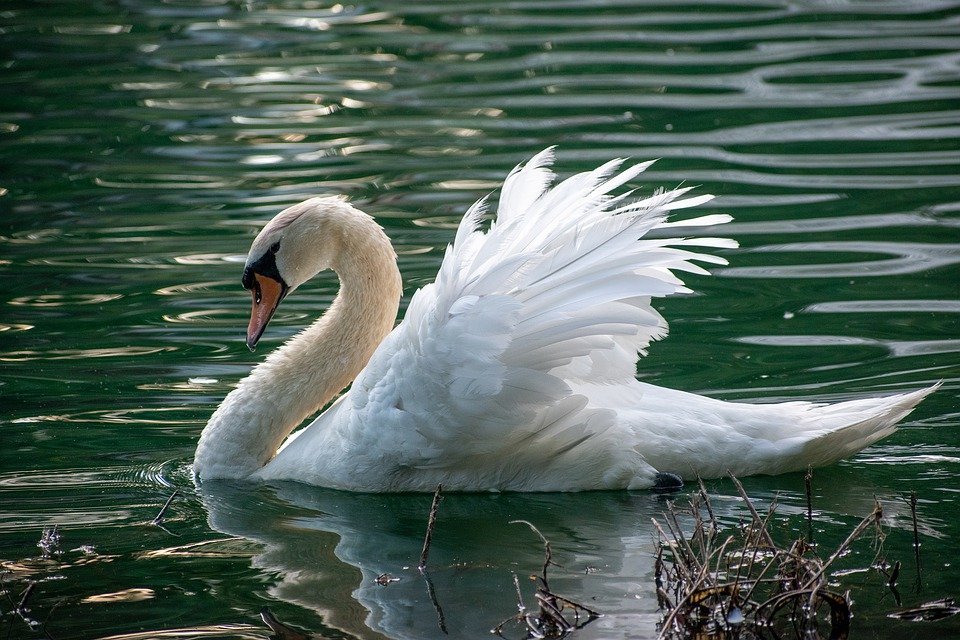 What is this?
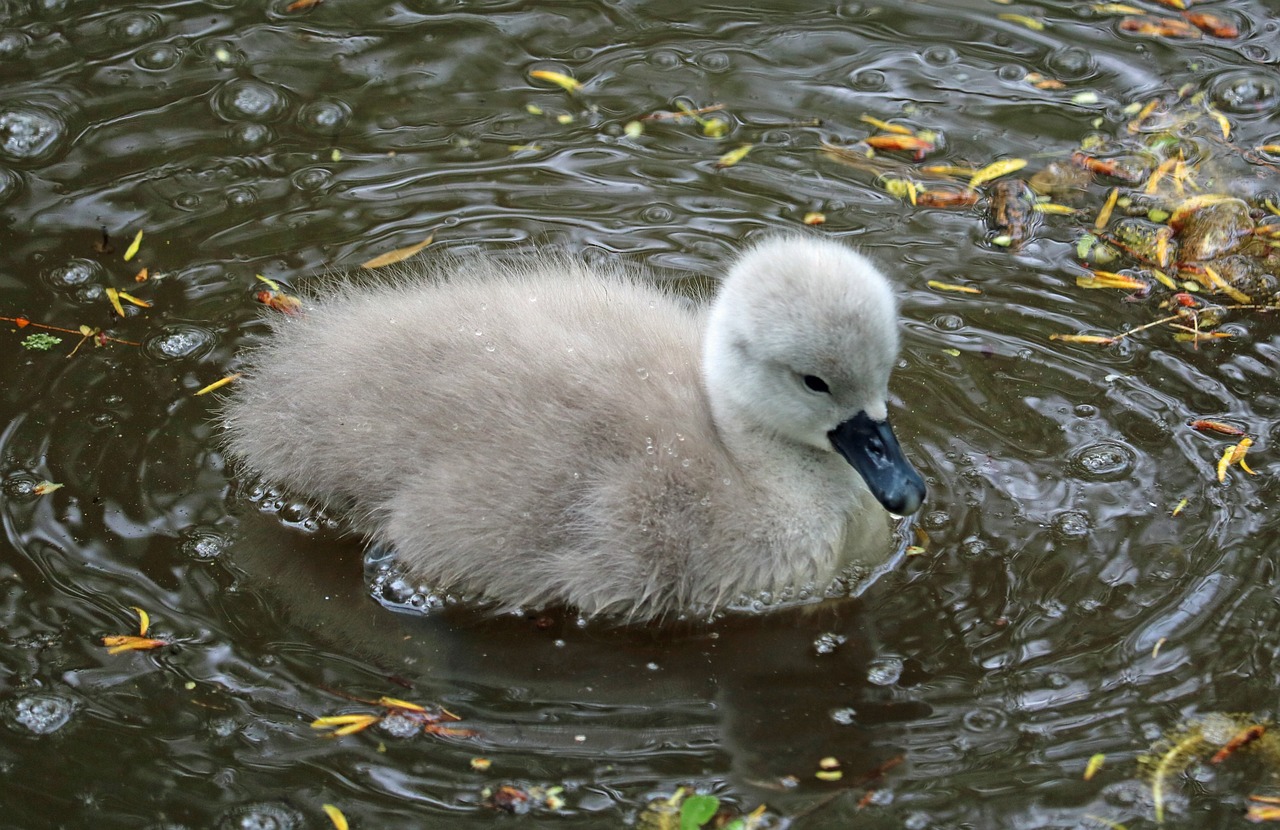 It is a CYGNET.
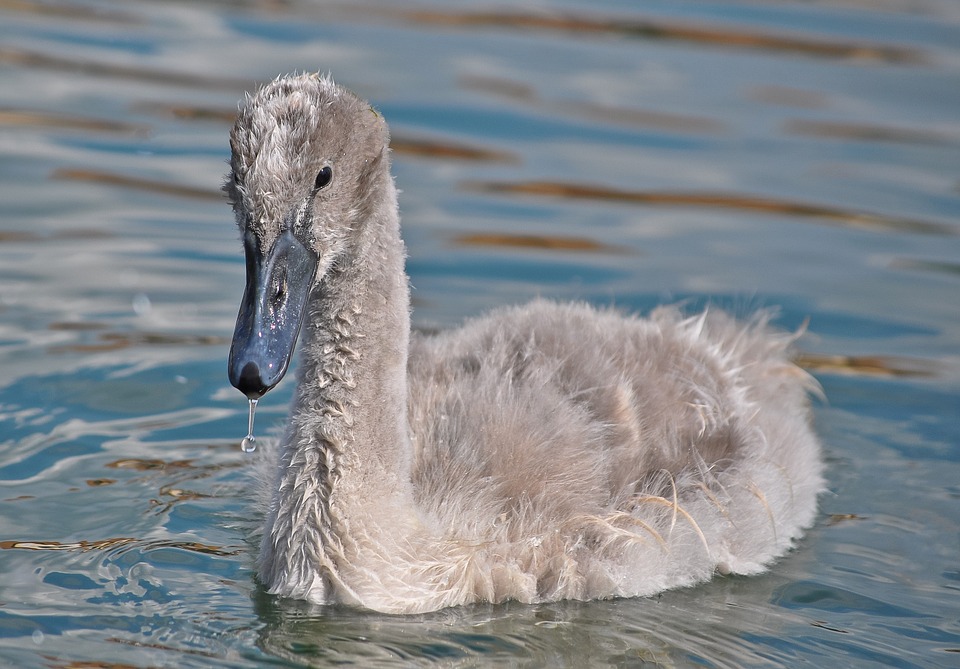 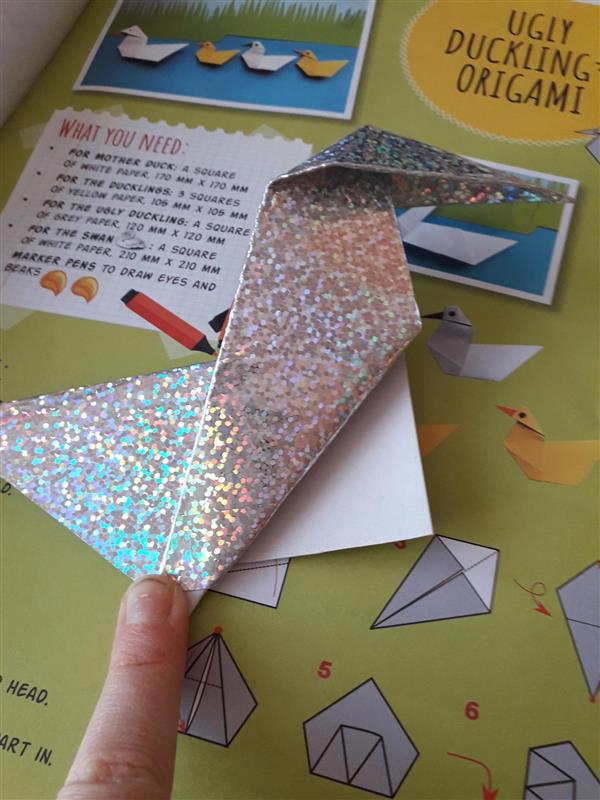 Matylda´s origami
parts of the duckling´s body by Jindra
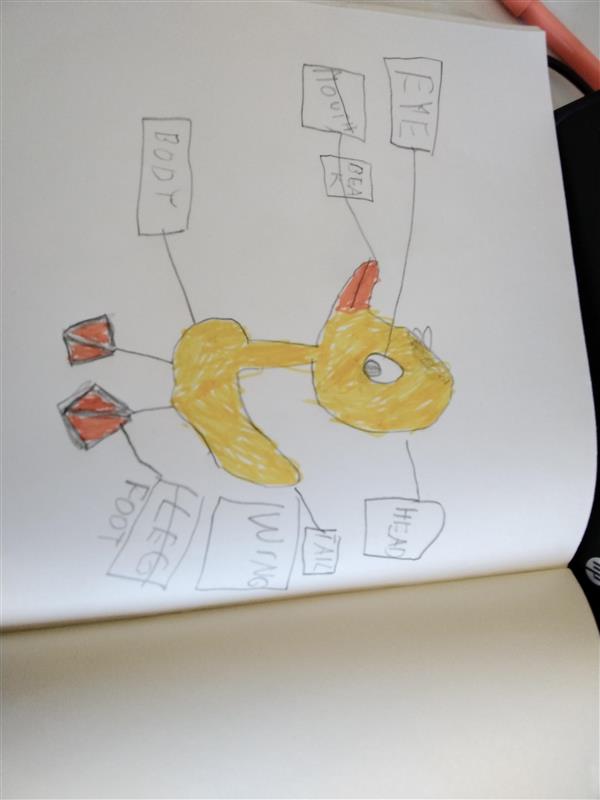 parts of the duckling´s body by Maty
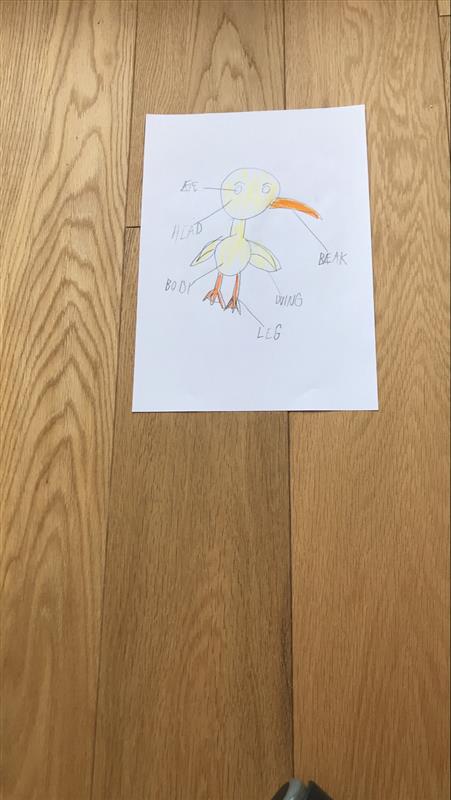 Parts of the dukling´s body by EVE
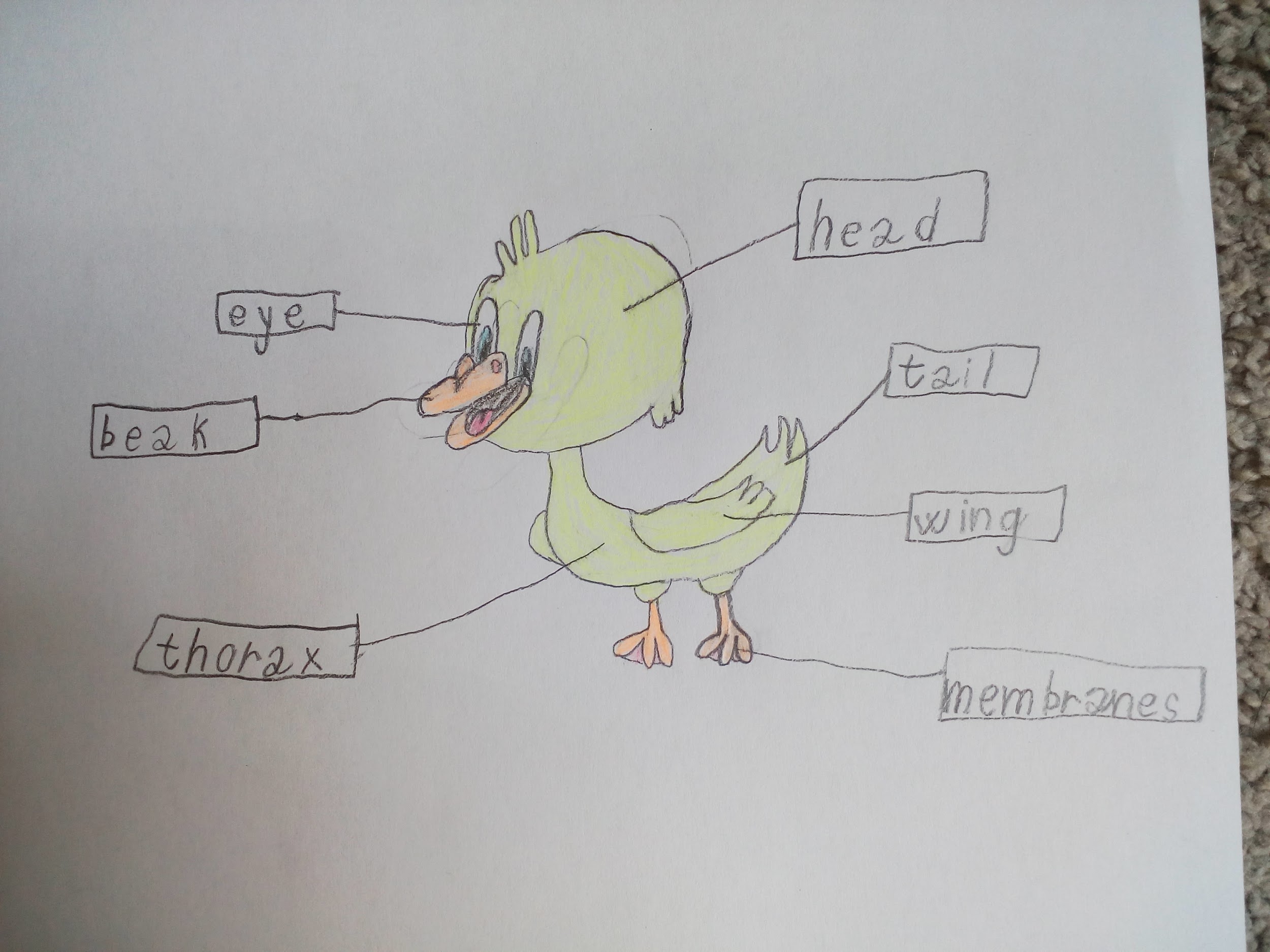 body parts by EVE again
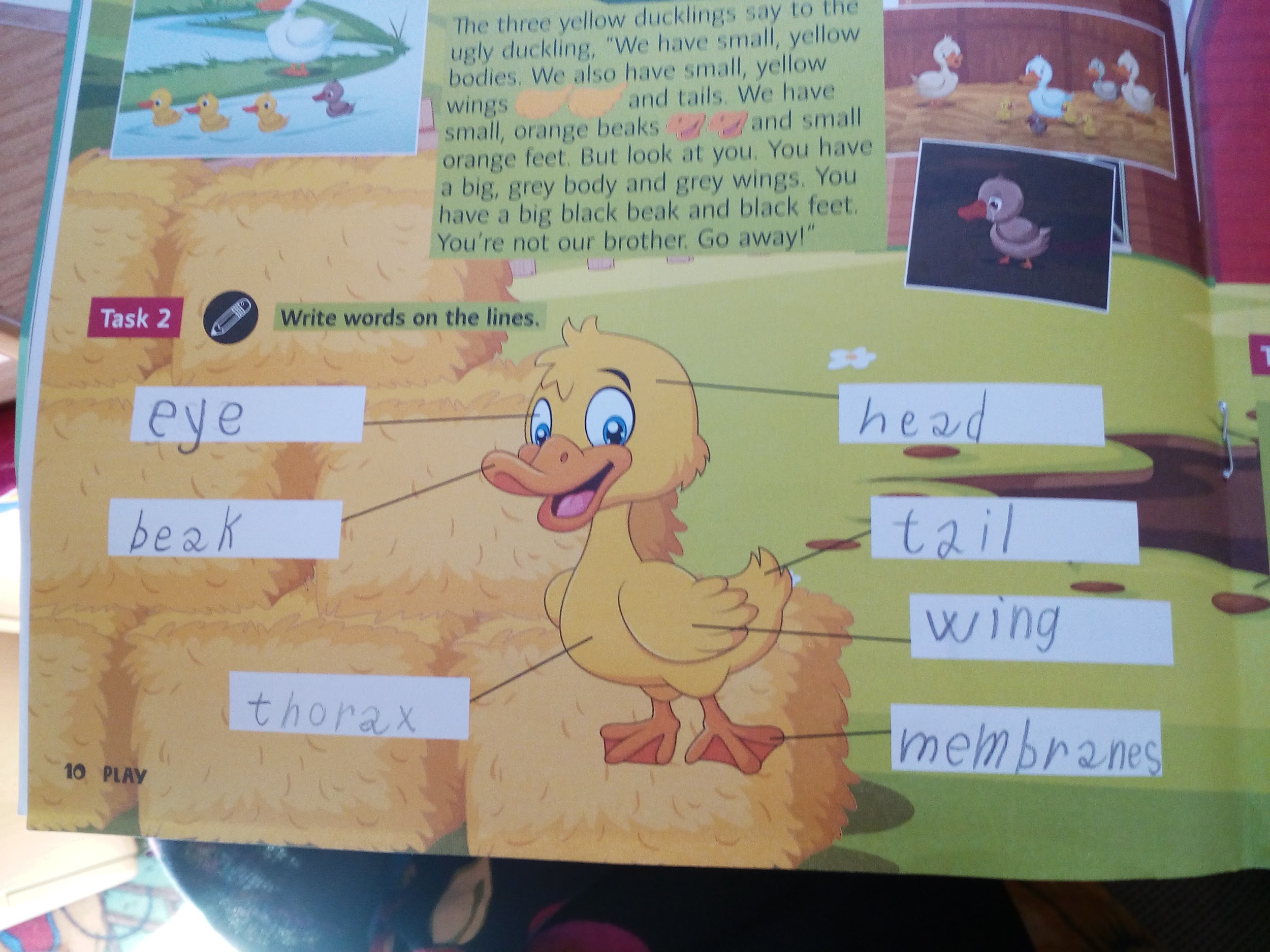 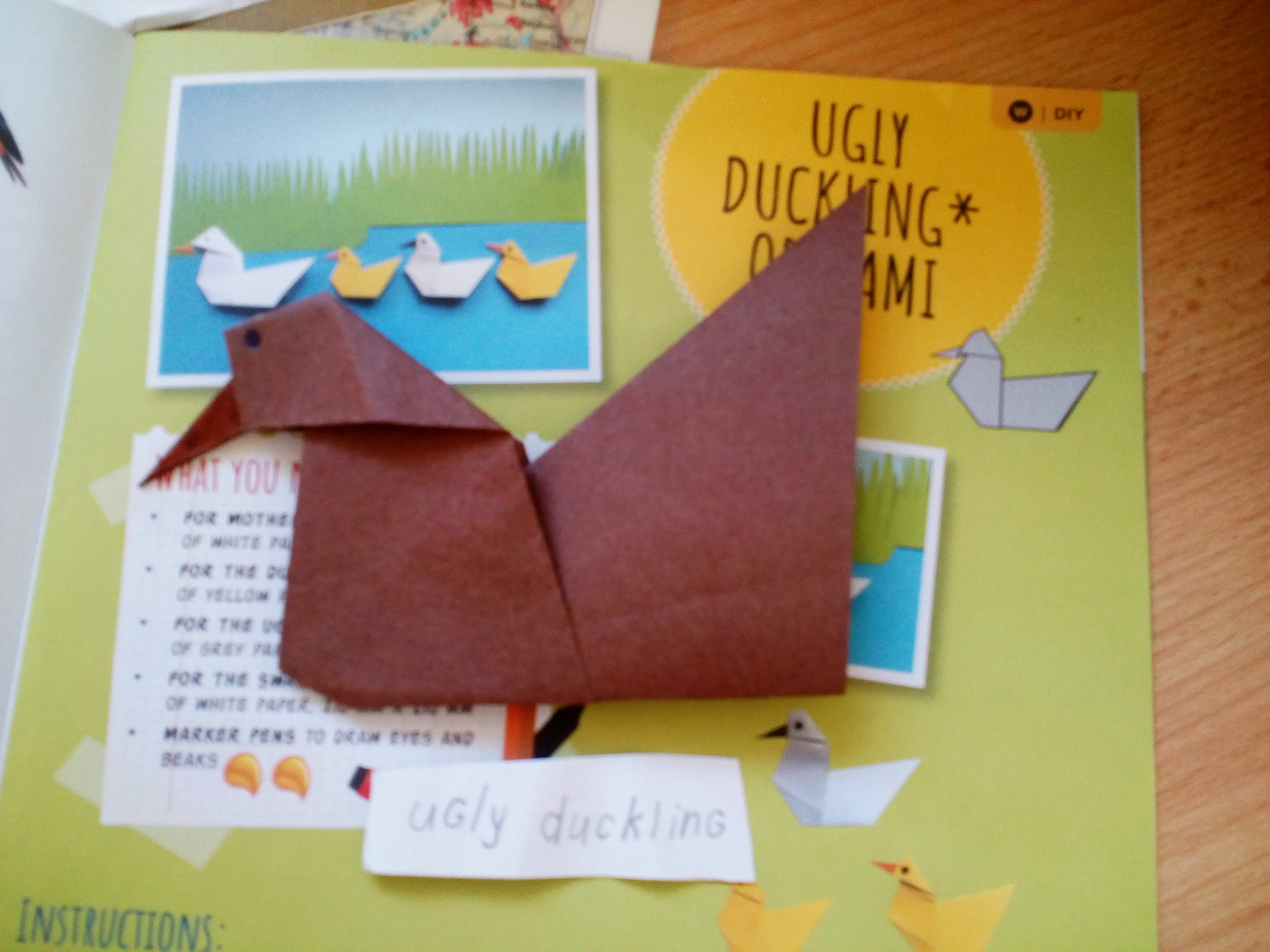 Ugly Duckling origami by EVE
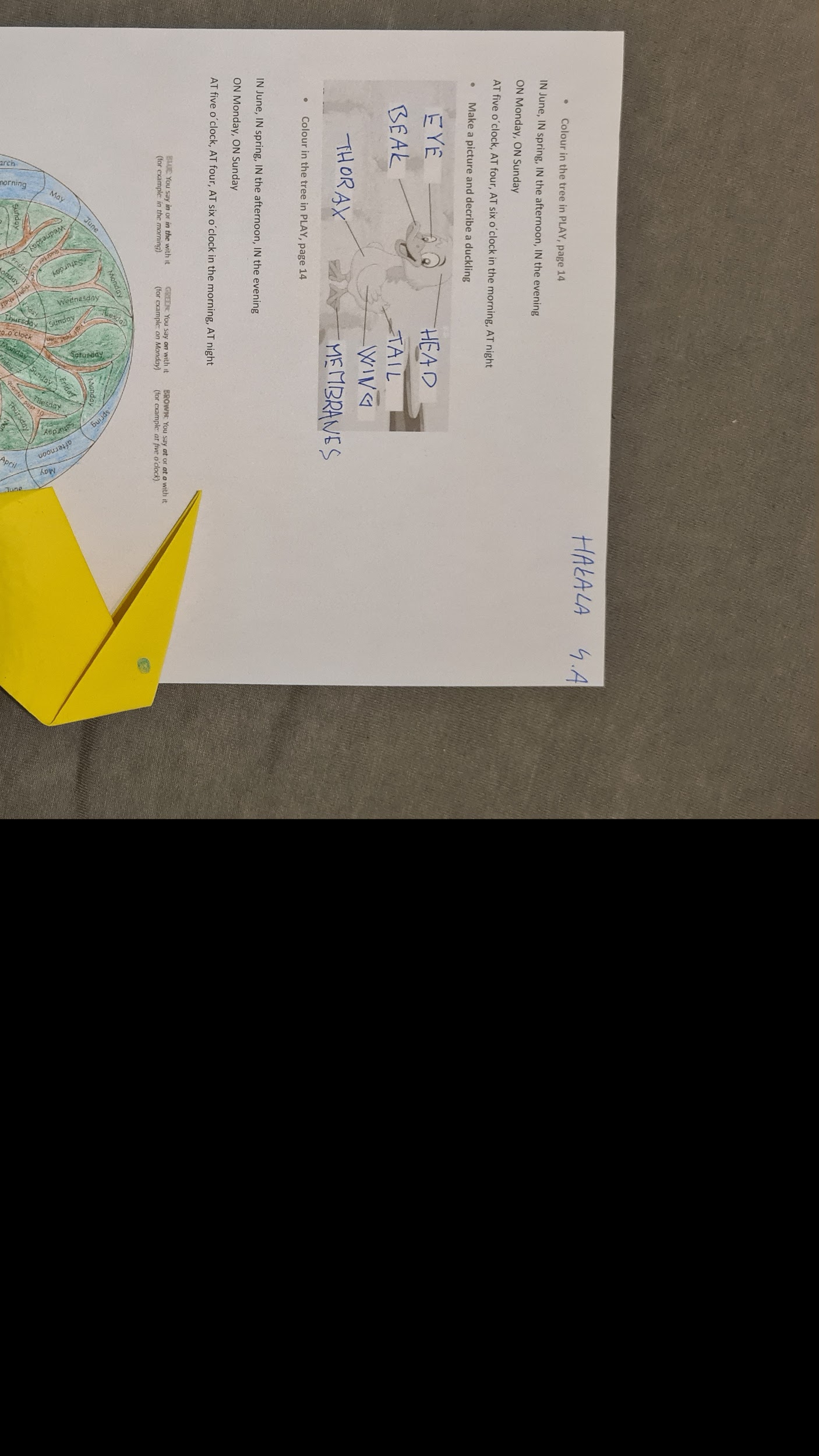 Martin Hakala
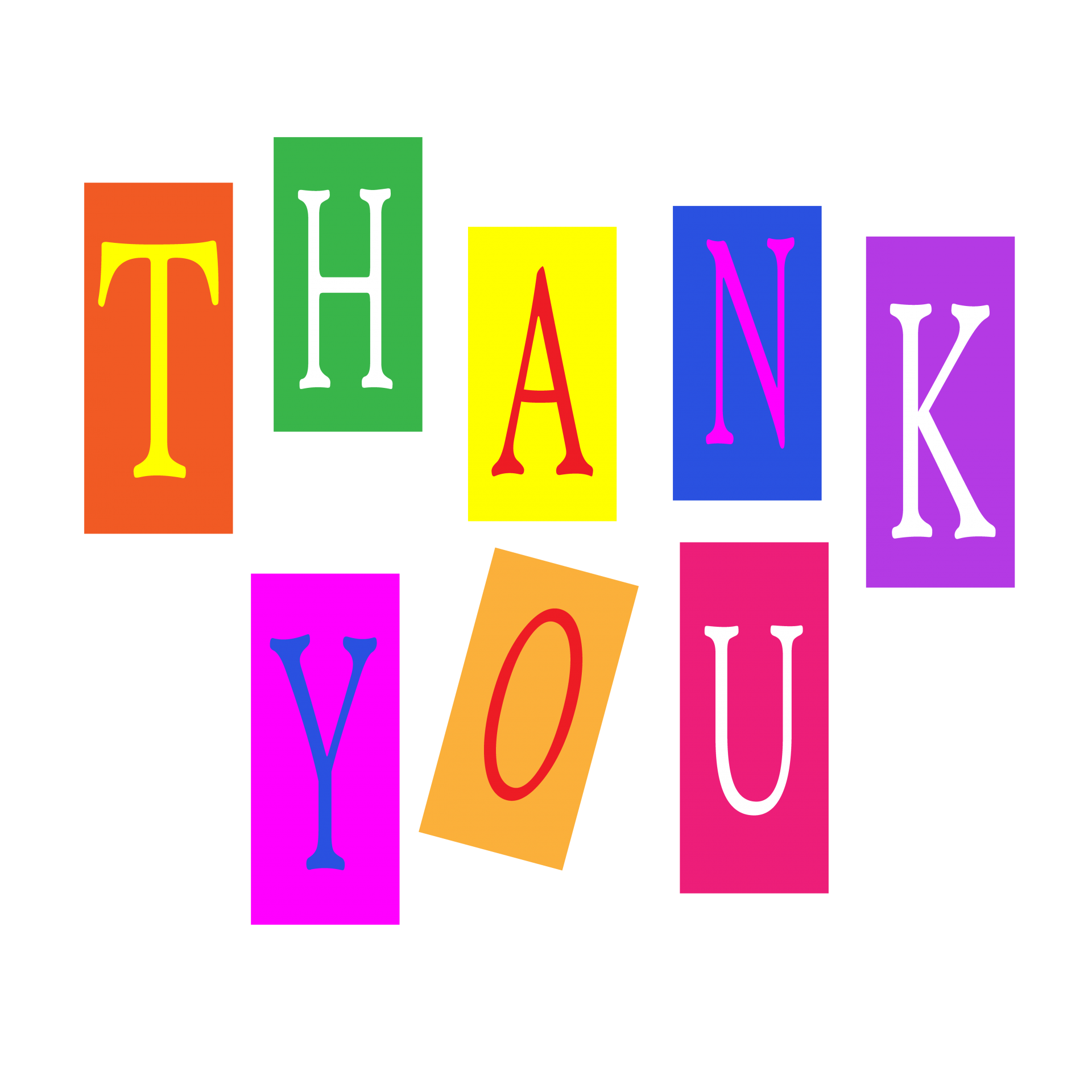